TOÁN
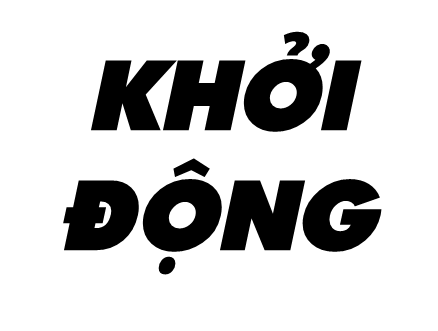 ÔN TẬP CUỐI NĂM
Chủ đề10
LUYỆN TẬP
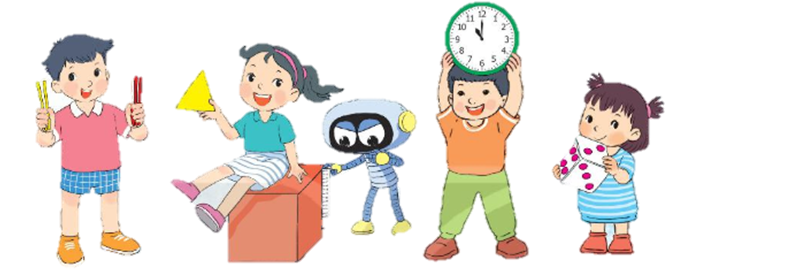 Trang 92/SGK
Xếp que tính.
1
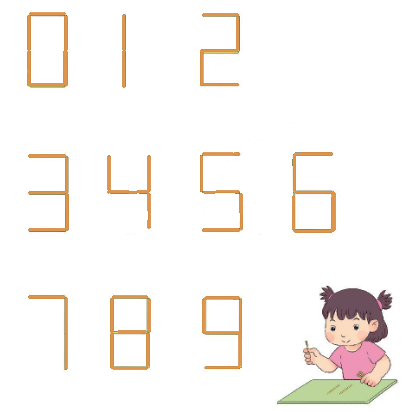 a) Em hãy xếp que tính thành các số 0, 1, 2, 3, 4, 5, 6, 7, 8, 9 theo hình dưới đây:
b) Với 5 que tính, em xếp được những số nào trong các số trên?
Bạn Mai xếp que tính thành phép tính nhưng bị sai. Em hãy chuyển chỗ 1 que tính để có phép tính đúng (vẫn giữ nguyên dấu cộng hoặc dấu trừ).
2
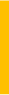 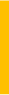 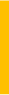 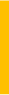 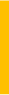 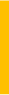 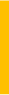 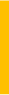 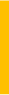 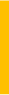 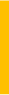 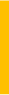 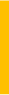 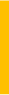 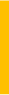 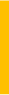 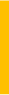 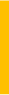 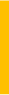 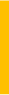 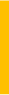 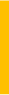 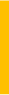 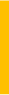 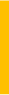 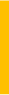 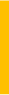 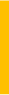 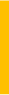 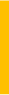 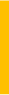 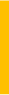 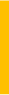 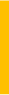 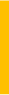 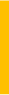 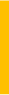 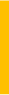 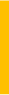 [Speaker Notes: Tuỳ điều kiện lớp HS, GV có thể tổ chức cho hs làm nhóm hoặc cá nhân]
Thỏ và cà rốt.
3
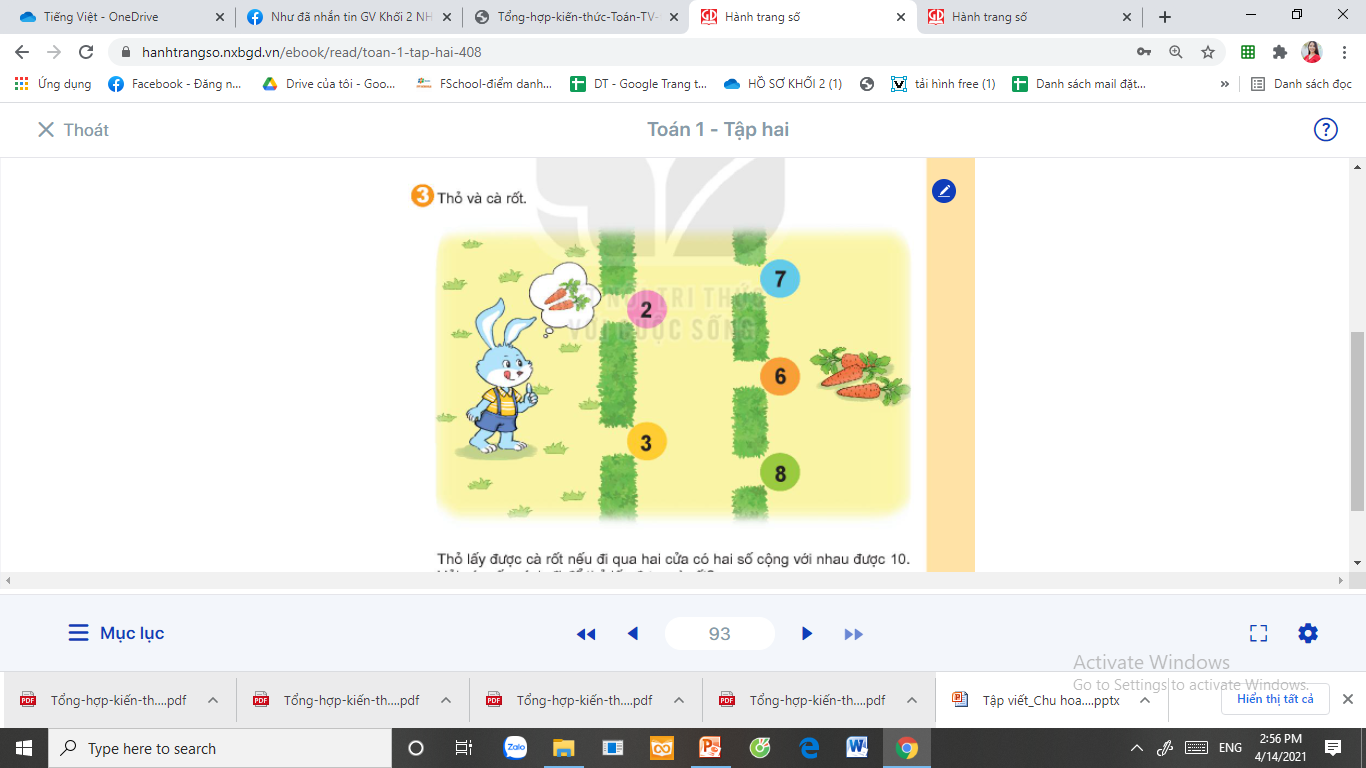 Thỏ lấy được cà rốt nếu đi qua hai cửa sổ có hai số cộng với nhau được 10. Hỏi có mấy cách để thỏ lấy được cà rốt?
[Speaker Notes: GV HD HS hiểu quy luật điền số]
Dặn dò:
             - Xem lại bài đã học
             - Hoàn thành vở bài tập 
             - Chuẩn bị bài: Ôn tập các số và phép tính trong phạm vi 100 trang 94